بسم الله الرحمن الرحيم
Bone Histology Lab
This is spongy or cancellous or trabecular bone. This type of bone is found in the ends of long bones and between flat bones. The  indicate trabeculae. The microscopic elements in spongy bone are the same as in compact bone.
Cancellous bone
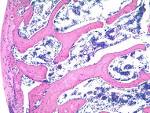 Cancellous bone
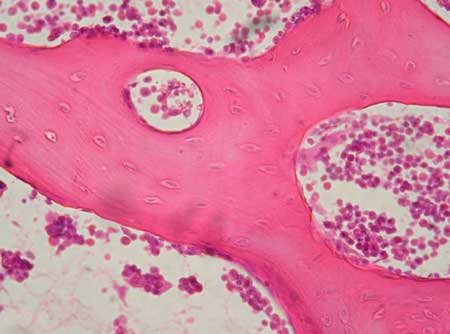 Cancellous bone
Cancellous bone
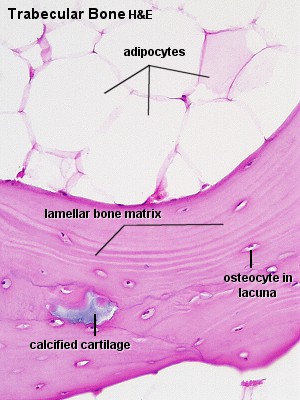 = the haversian canals while the  = Volkman’s canal.      Ground section in compact bone
Compact or dense boneIn this slide one can see a haversian system. The  = interstitial lamellae that lie around the haversian system.
Interstitial lamellae
This is a high powered view of bone. The  = the canaliculi while the   = a lacuna.In the lacuna lies an osteocyte with some bone fluid around it while the processes ofthe osteocyte lie in the canaliculi
Decalcified section in compact bone
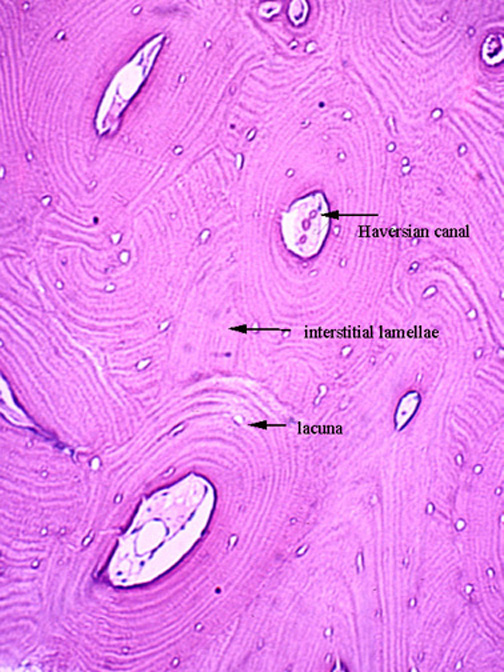 Compact bone ground section
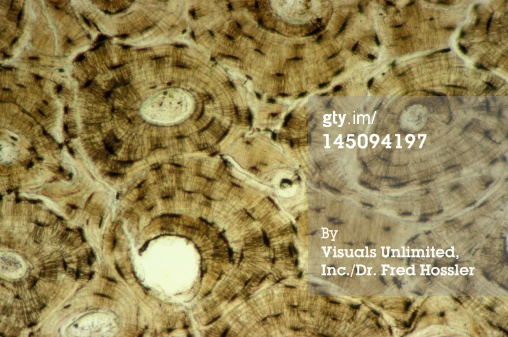 Compact boneground section
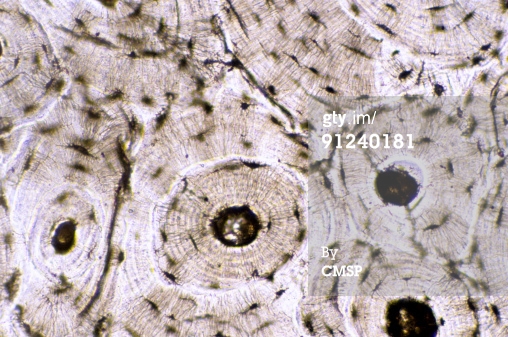 Compact boneH= Haversian canals       O=osteoneI= interstitial lamellae   V= Volkman’s canal
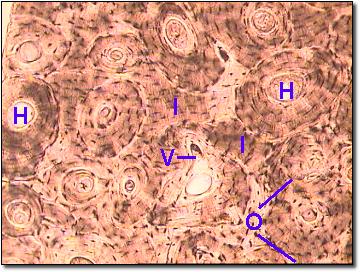 Compact bone decalcified
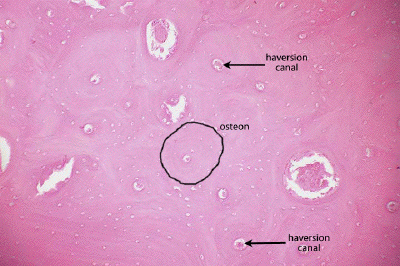 Compact bone decalcified
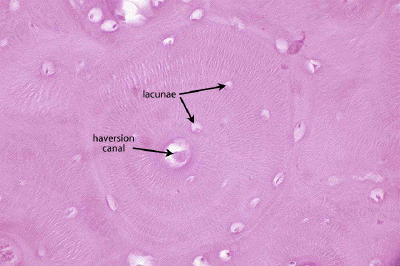 Compact bone decalcified
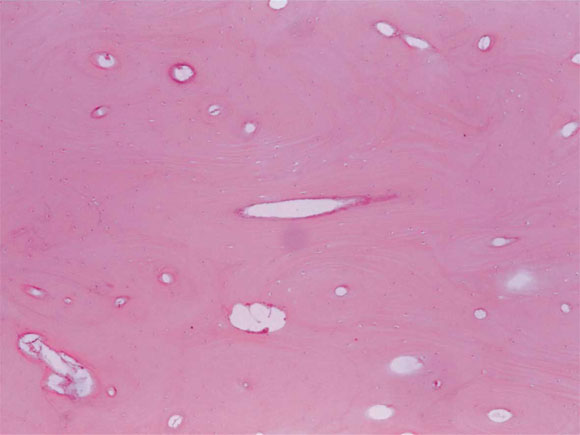 compact bone Inner circumferential lamellae - around the marrow cavity           Outer circumferential lamellae - underneath the outer surface of the bone            Interstitial lamellae - between the osteons
Periosteum
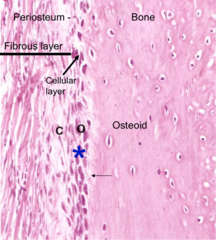 Epyphyseal plate
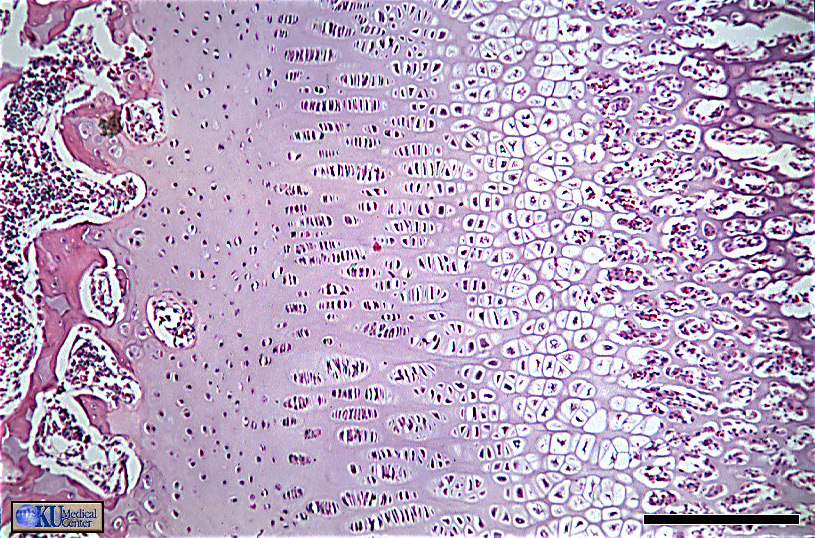 Epyphyseal plate
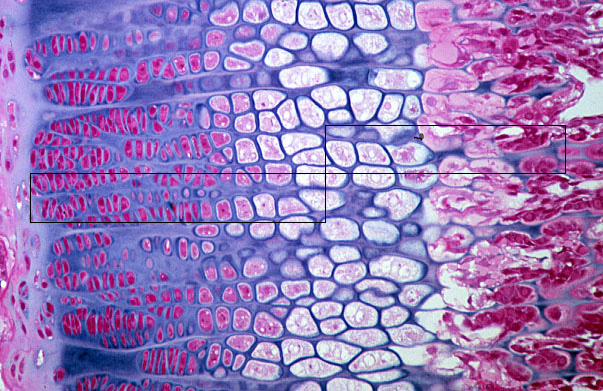 Epyphyseal plate
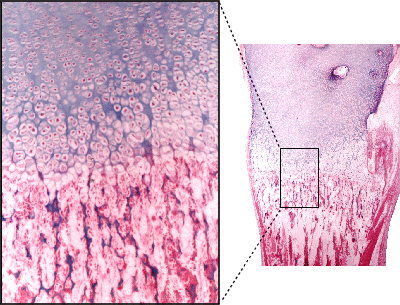 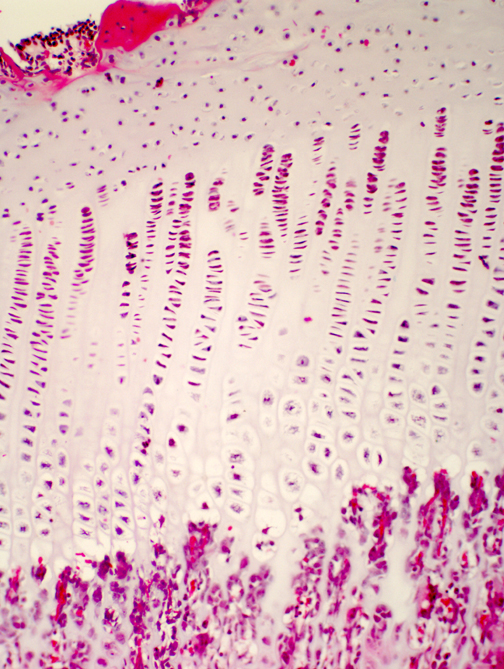 Epyphyseal plate
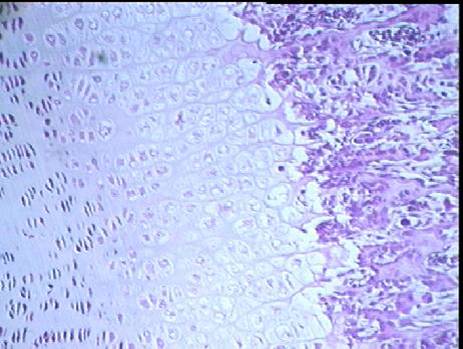 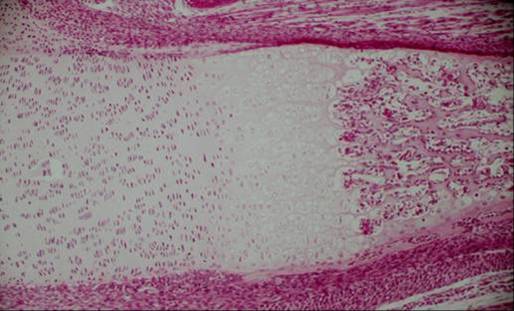 Resting zone
Proliferating zone
Hypertrophic zone
Ossification zone
Osteoclast
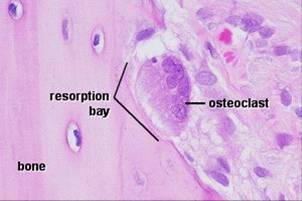 Osteoblast  osteoclast
Osteoclast
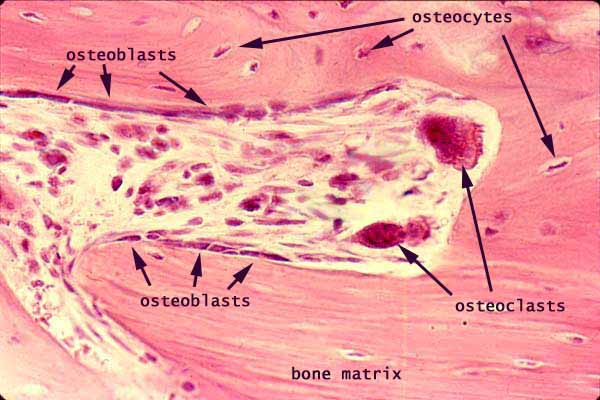 Lamellar bone (mature bone)
Mb=mature boneIB= immature bone
Skeletal muscles Compact bone Adipocytes